Nourishing the Frontline
A Self-Care Journey for Student Support Professionals
Dr. Inez Olive
July 25, 2024
Guidance for our time together
Understanding the importance of self-care
Identifying personal and professional boundaries
Building a supportive community 
Self-Care Wheel reflection
Resources
The unique challenges of Frontline Work
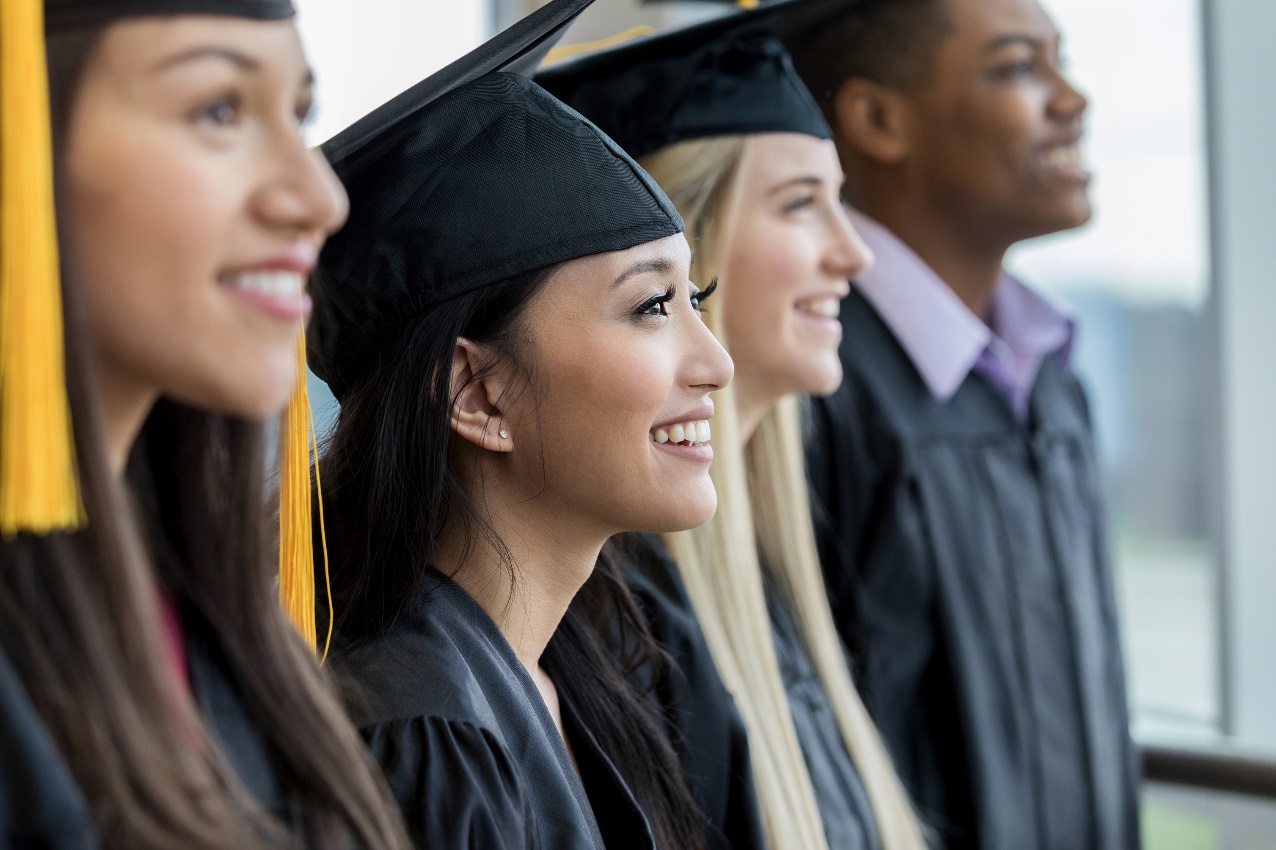 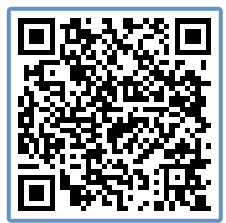 What is self-care?
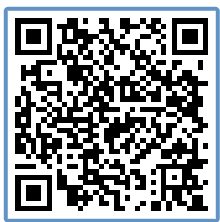 Impact of self-care on students
Modeling healthy behaviors
Enhanced resilience
Improved interactions
Prevention of burnout
Promotion of student success
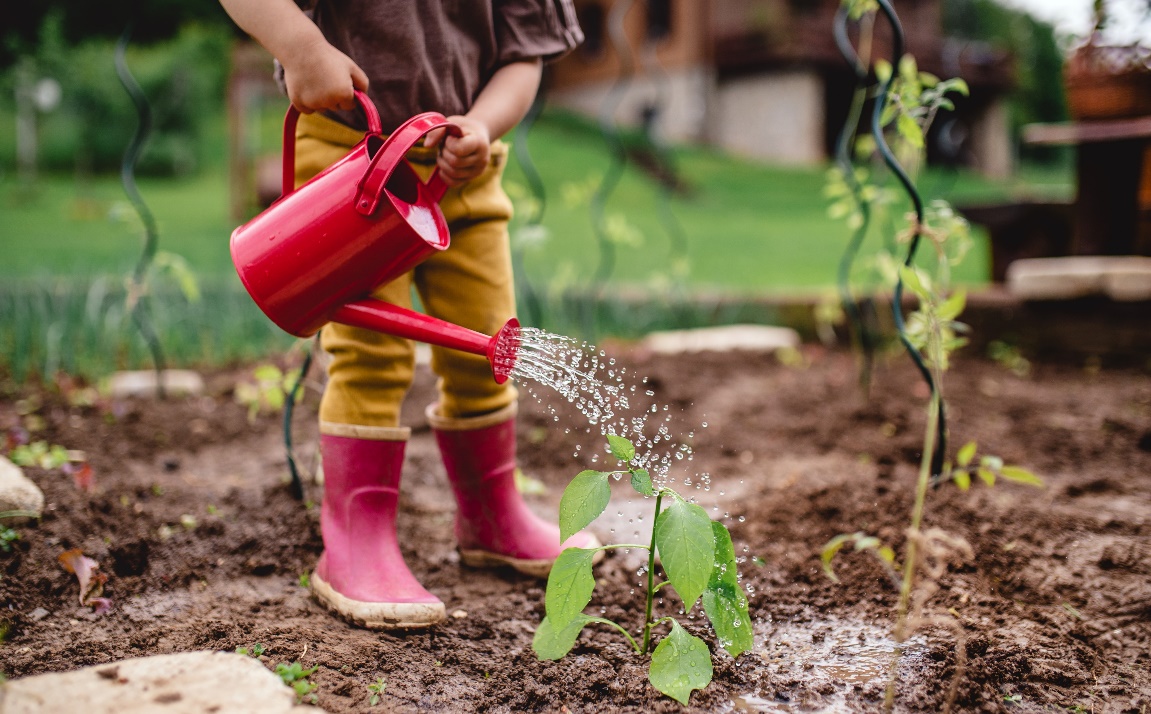 Navigating blurred lines
Extended Work Hours
Constant Connectivity
Emotional Carryover
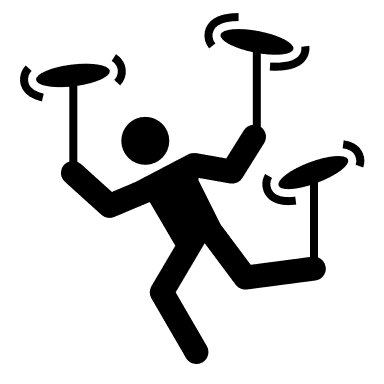 Setting Healthy Boundaries
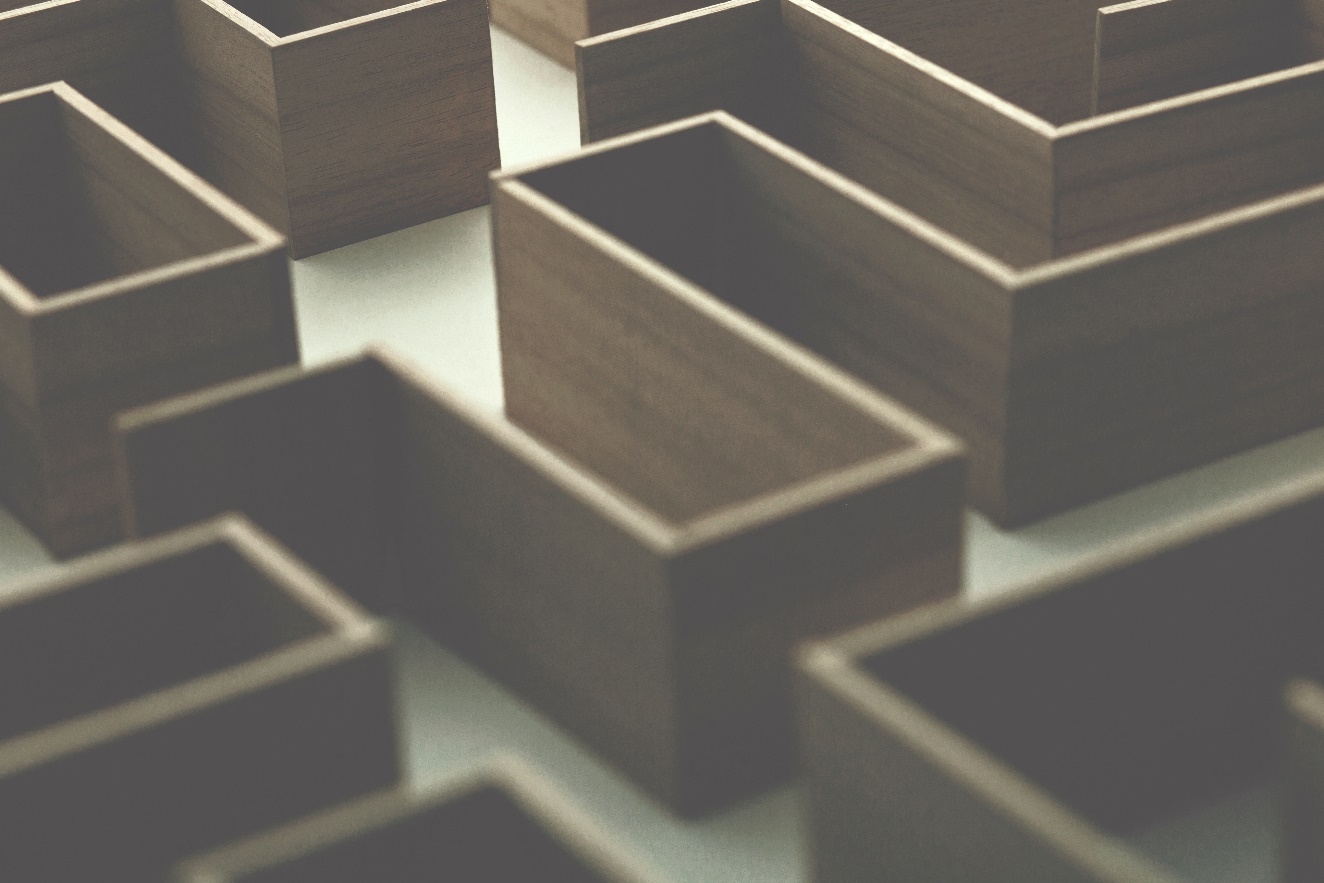 Prioritize self-care
Schedule downtime
Limit technology use
Delegate when possible
Saying “No”
Communicating Boundaries
Direct and honest statements
“I” statements
Providing explanations
Staying calm and respectful
Reiteration when necessary
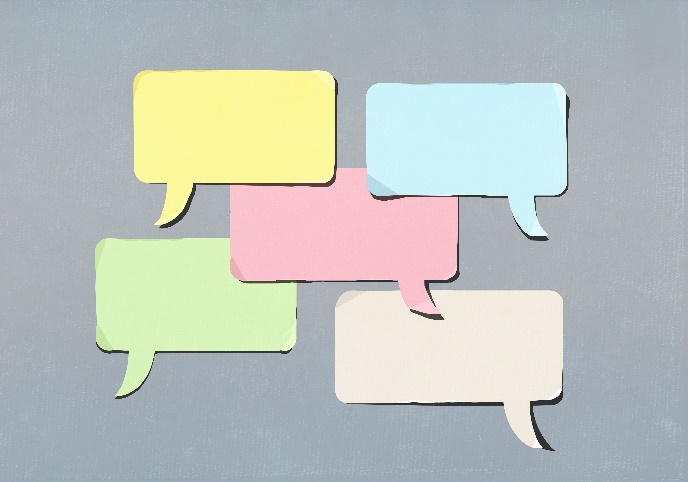 The Power of Social Support
Social support provides:
Emotional support
Validation and recognition
Problem-solving and advice
Workplace culture and climate
Stress buffering
Professional development and growth
Health and well-being
Building a supportive community
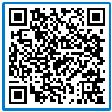 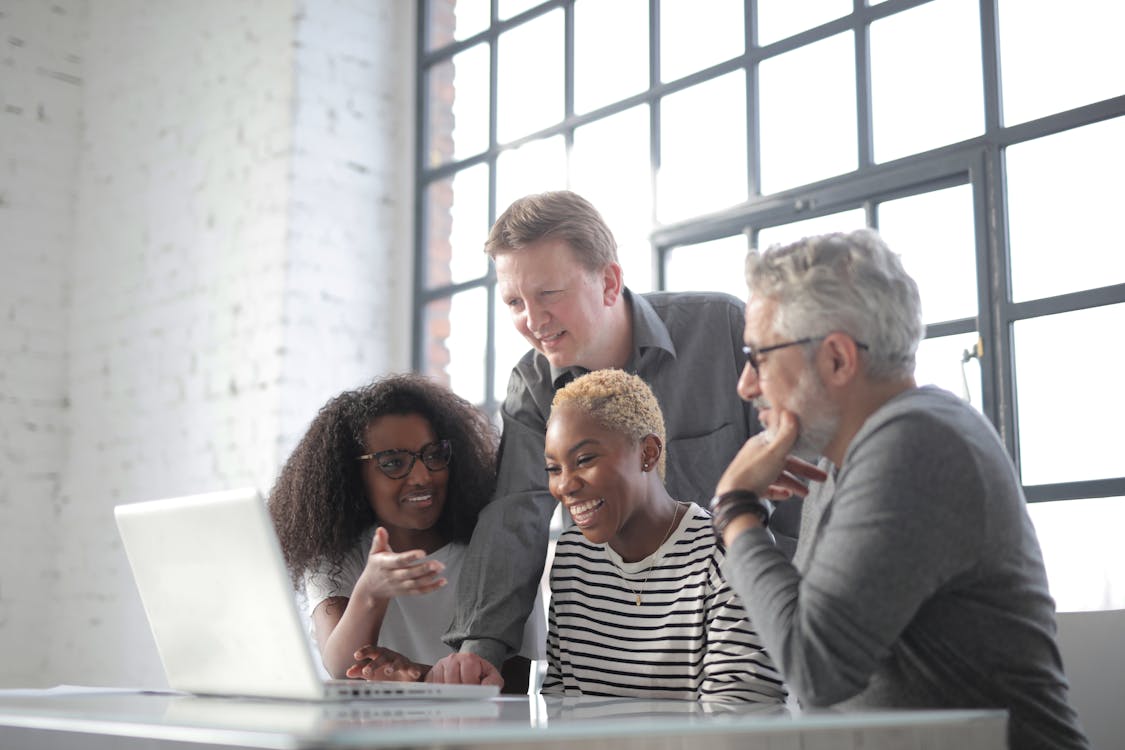 Reflection: Committing to self-care
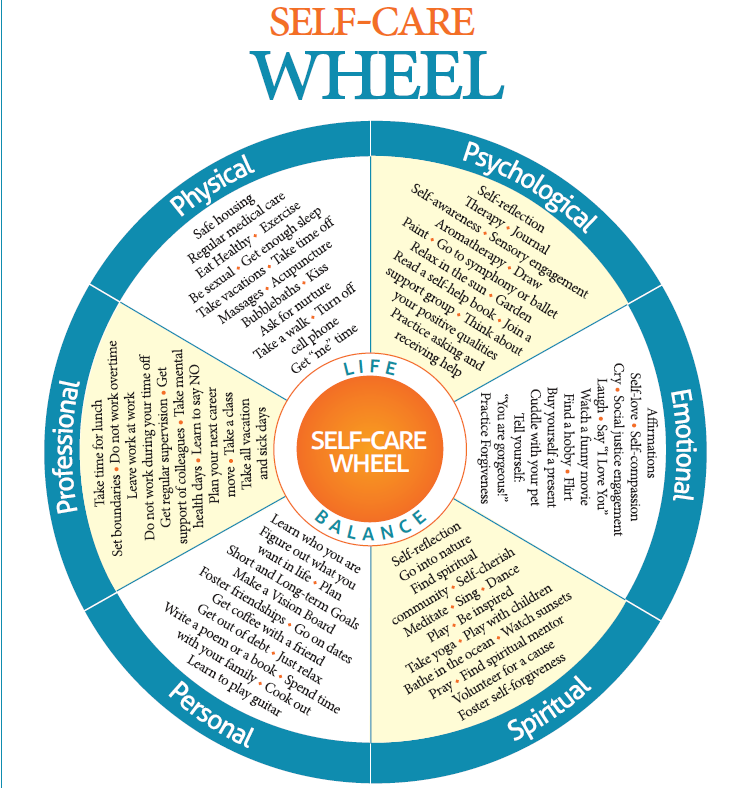 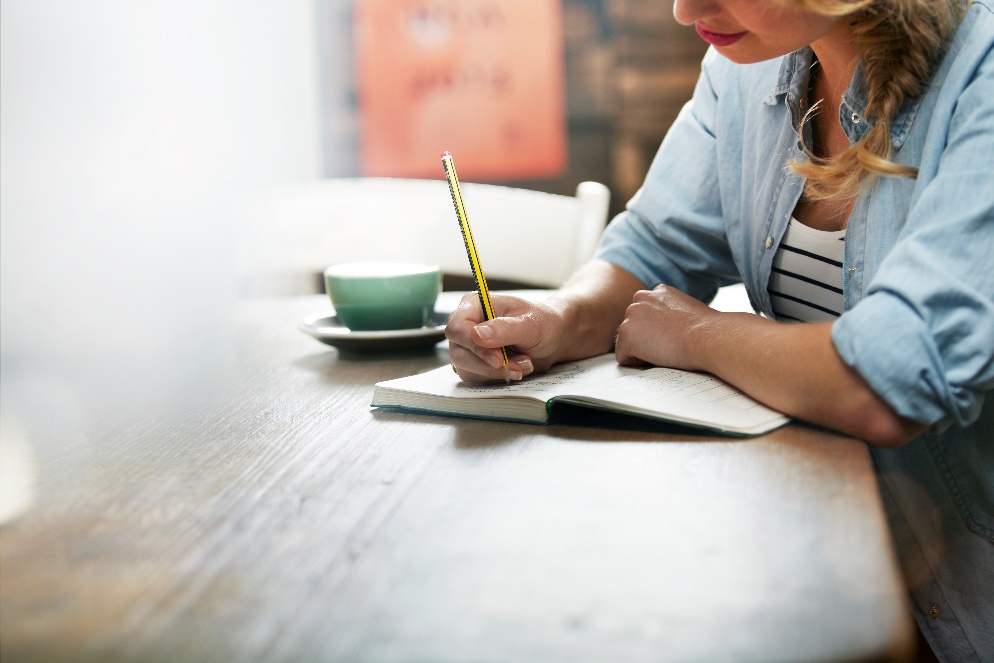 Resources for support
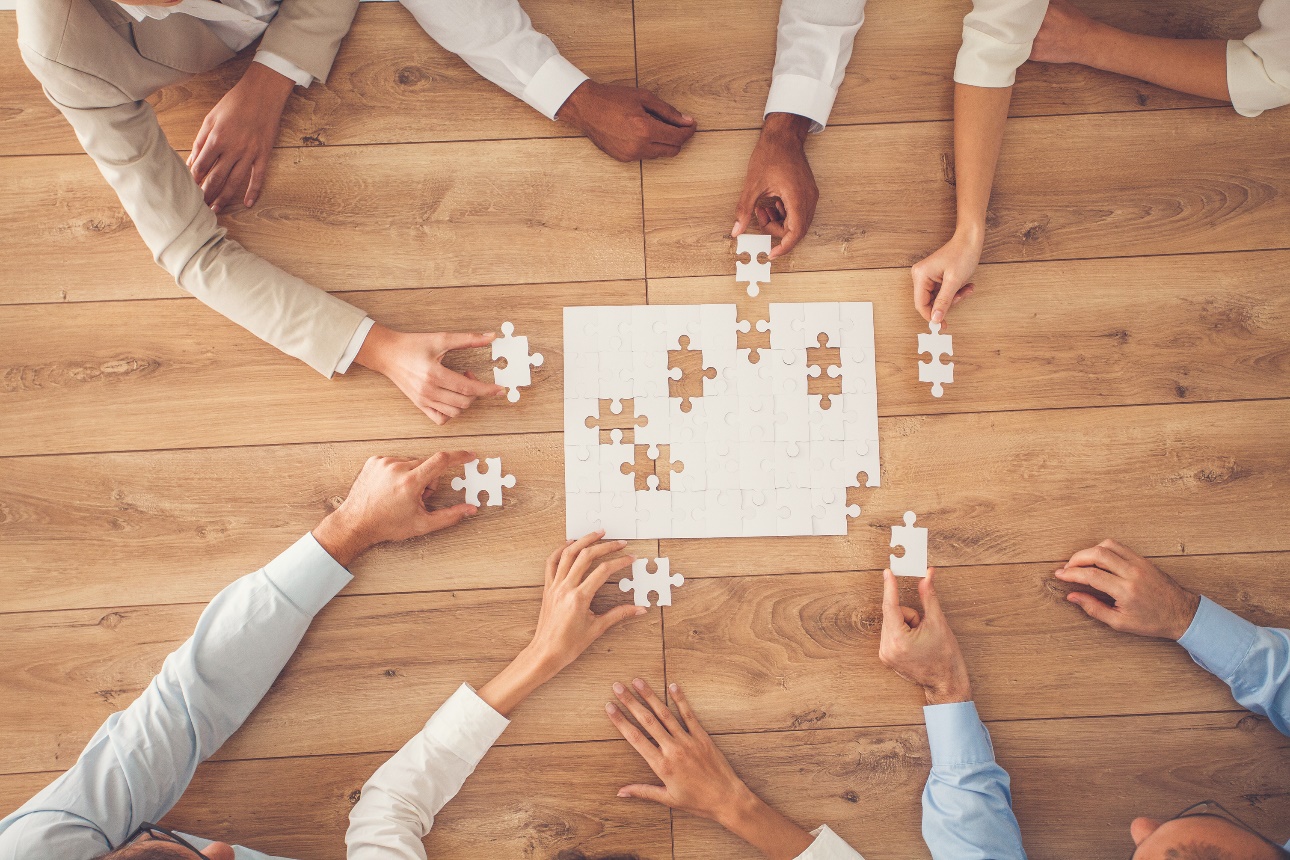 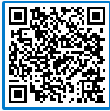 Wrap up and questions
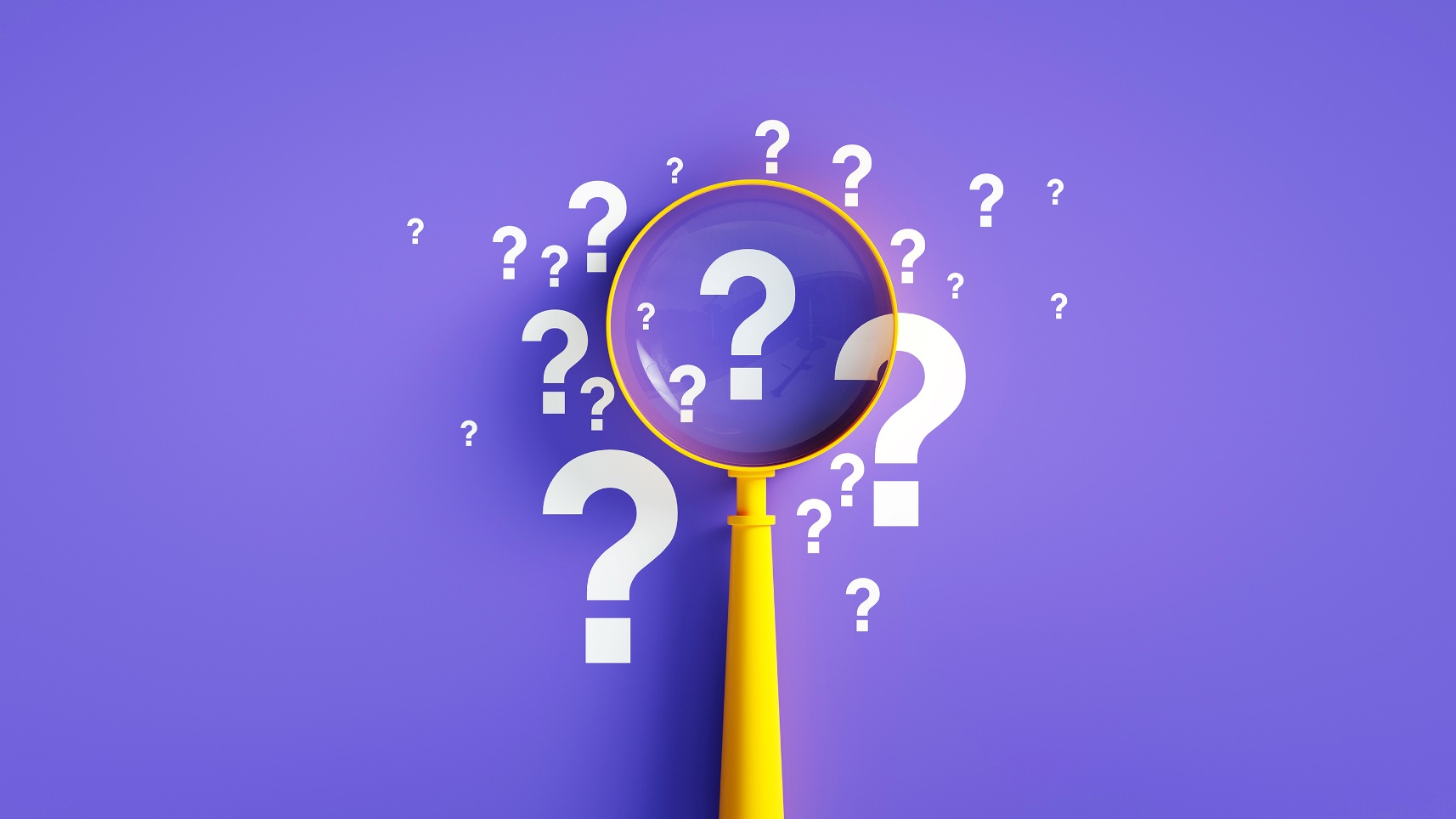